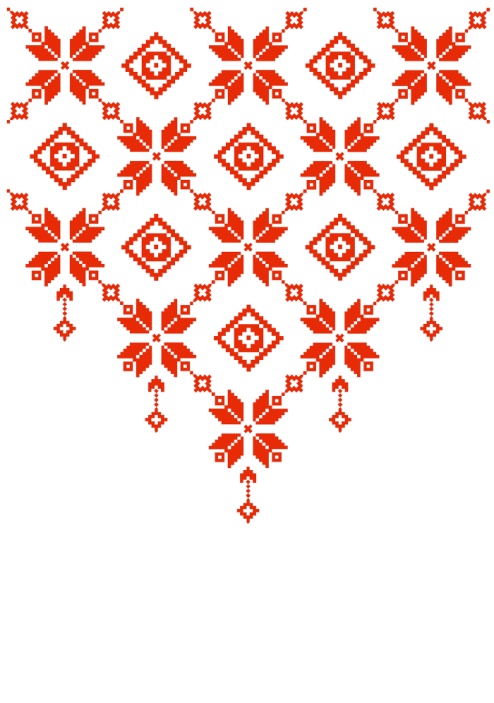 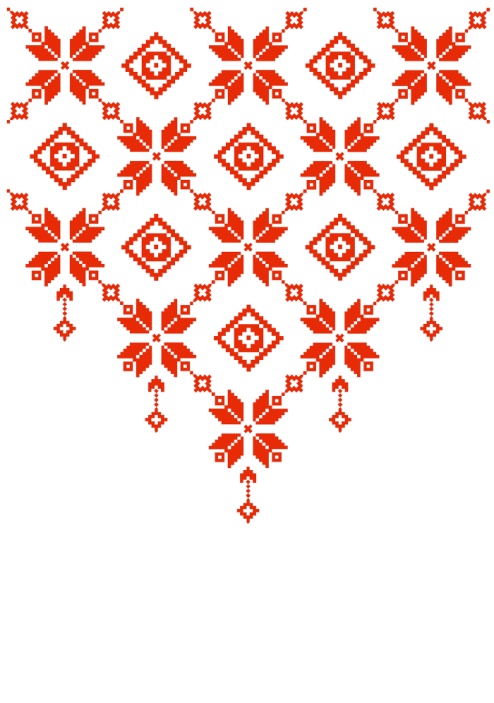 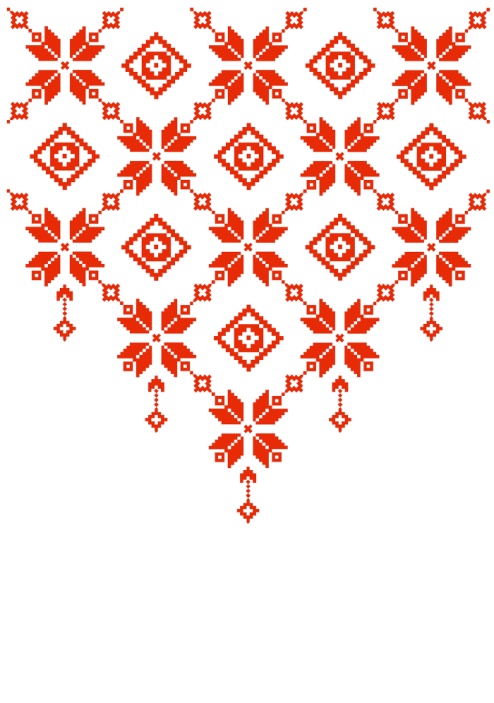 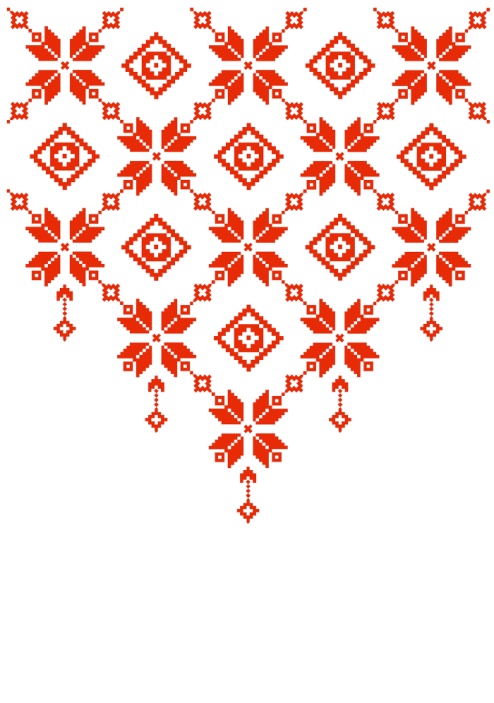 Дзейнік і выказнік – галоўныя члены сказа
Беларуская мова
4 клас
Аўтар: Санец Крысціна Аляксандраўна,
настаўнік пачатковых класаў
ГУО «Сеніцкай сярэдняй школы імя Я. Купалы»
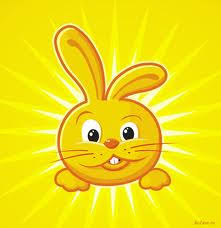 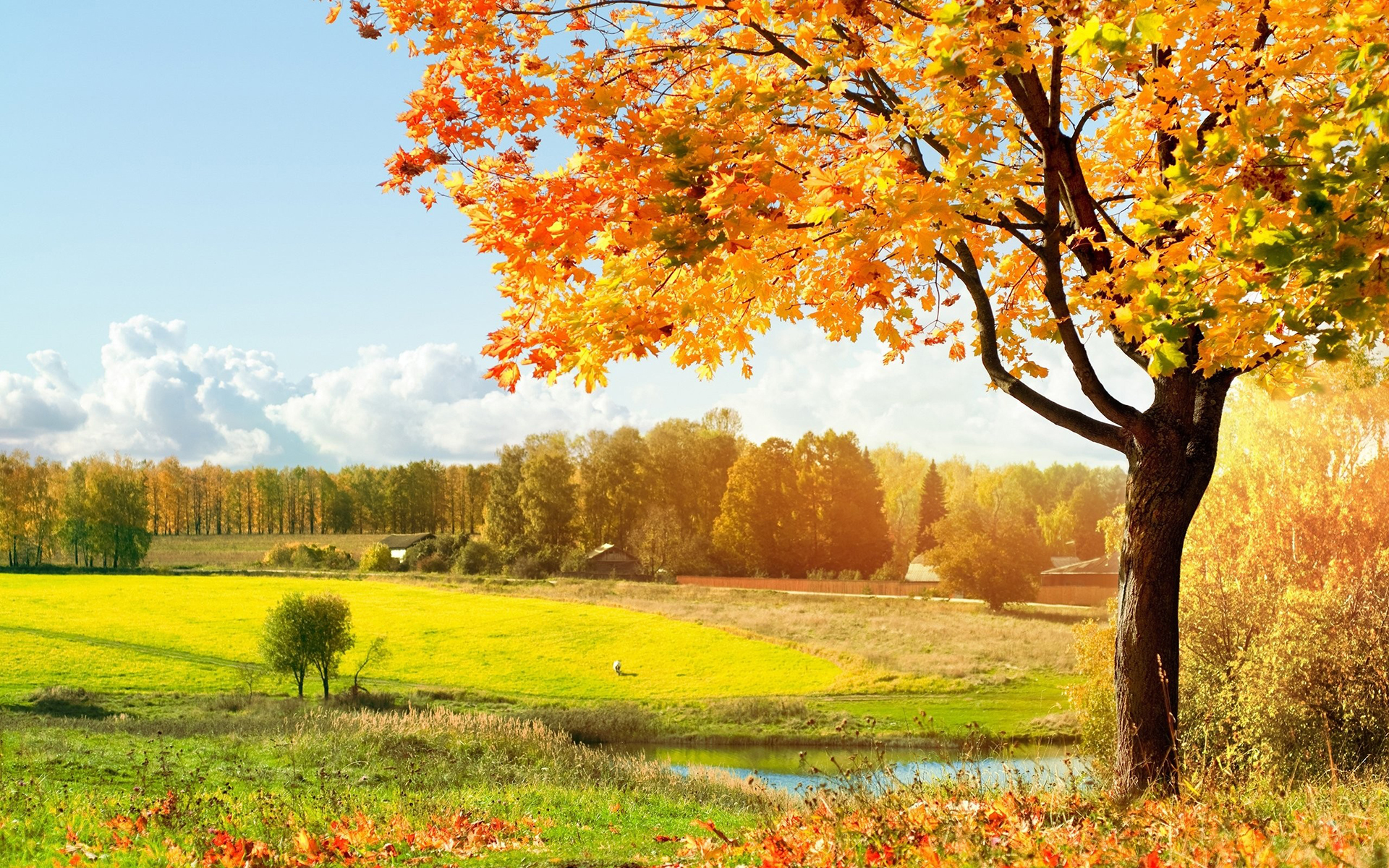 Я гэта люблю падарожжа,З якім і зраўняцца не можаВандроўка ў любыя Таўрыды –У казачныя краявіды.

А гэта – вандроўка праз сёлы,Праз край мой шырокі, вясёлы,Бясконцыя нівы, дубровы –У маю беларускую мову.

У родную мову, якаяУсімі вясёлкамі ззяе,Смалістымі пахне лясамі,Жывымі звініць галасамі.

О, колькі яшчэ не адкрытаАдценняў у ёй і блакіту,Патрэбных народу, паэтам,Каштоўнай руды, самацветаў!
                                                       М.Танк
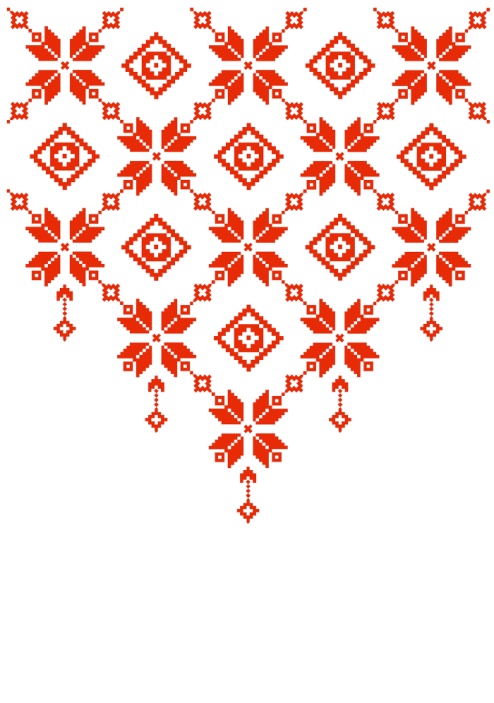 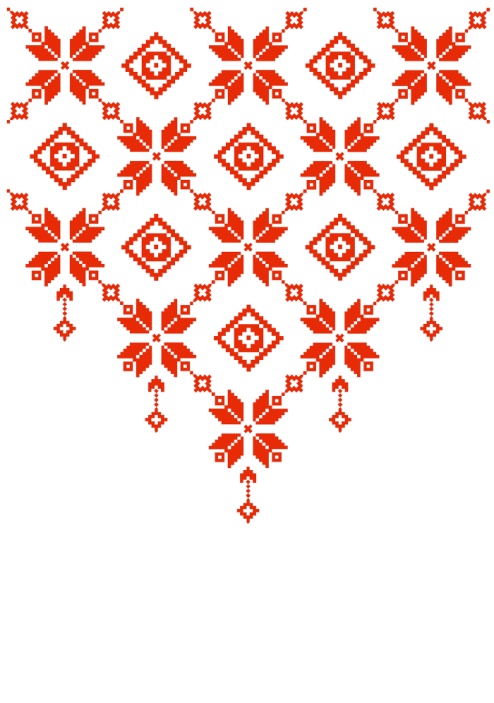 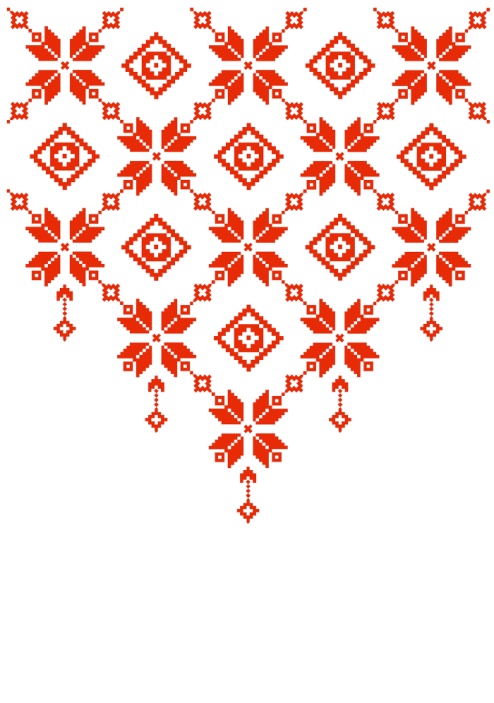 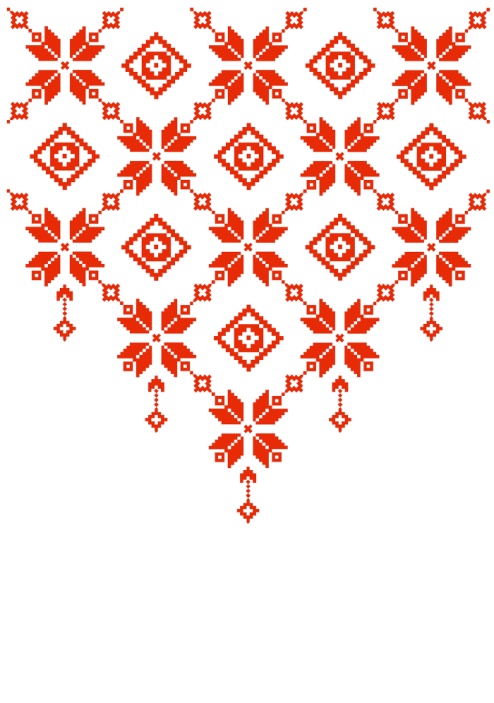 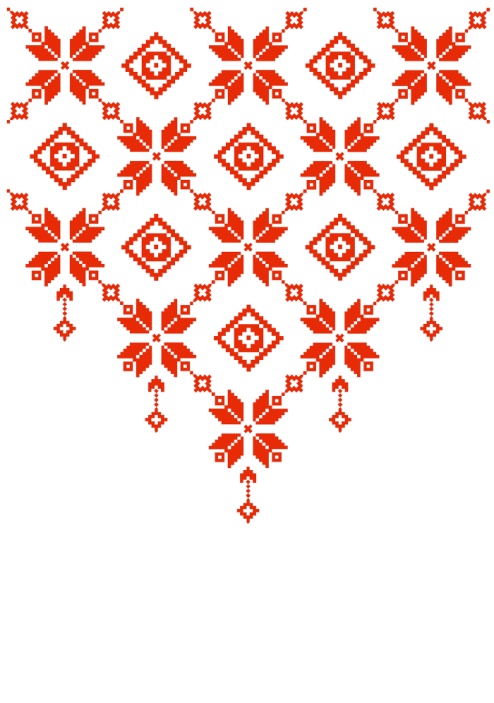 Сказ – гэта адно або некалькі слоў, якія выражаюць… .
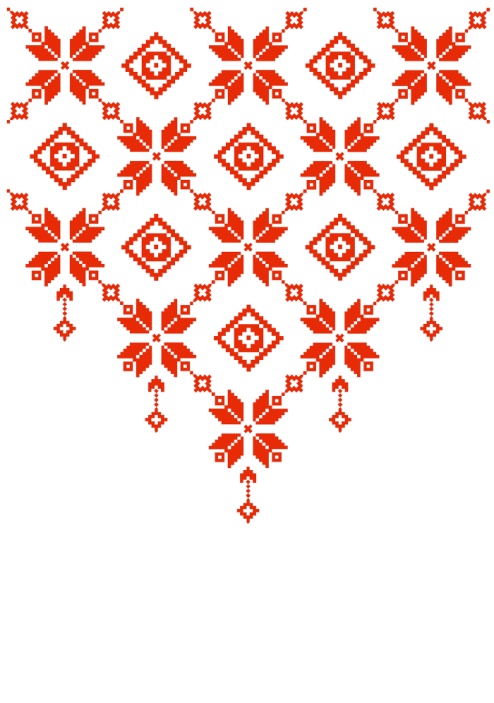 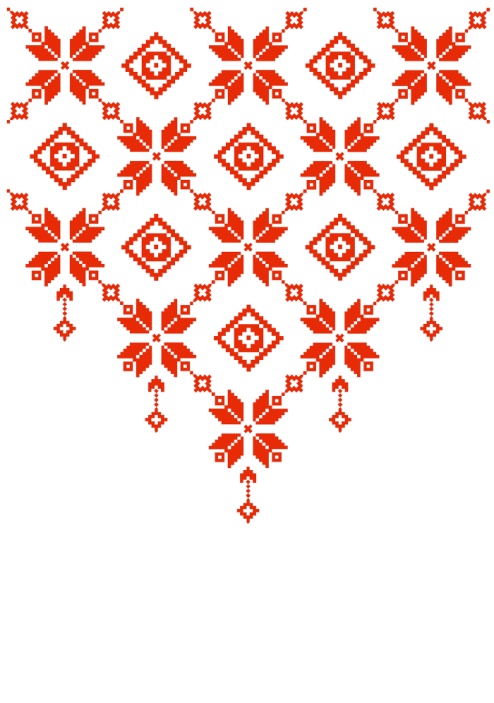 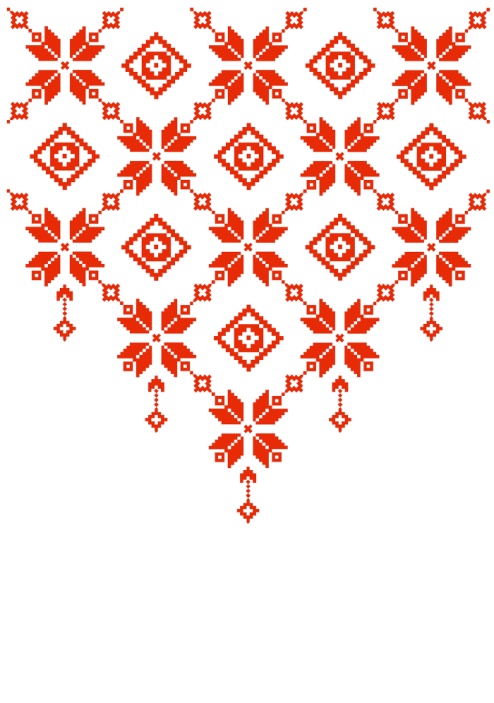 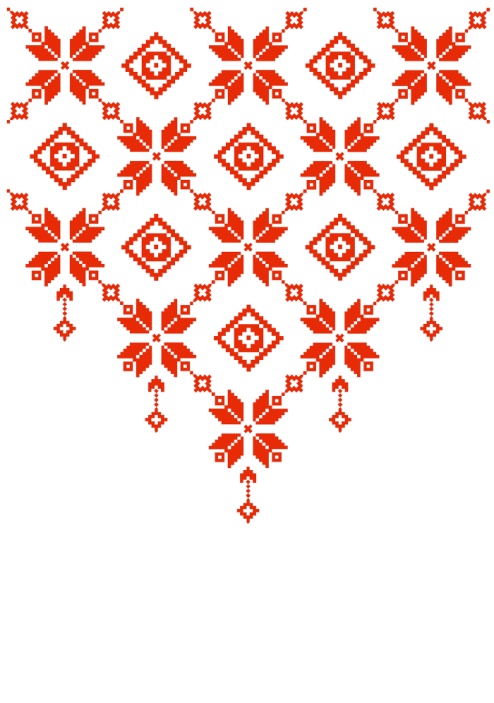 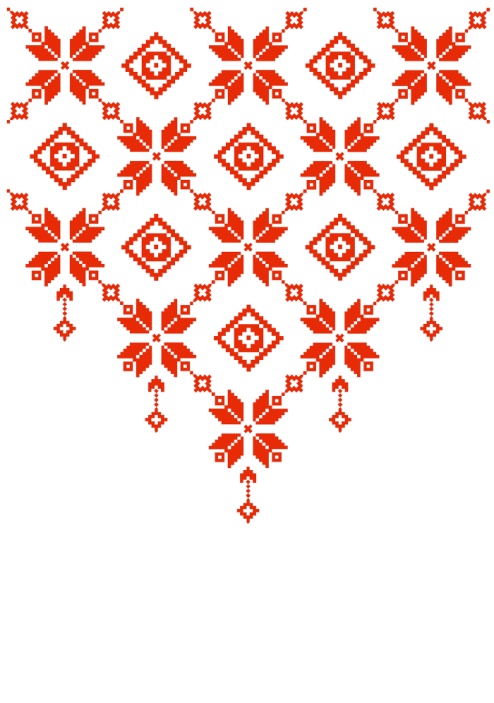 Сказ, у якім паведамляецца пра падзеі, з’явы, называецца … .
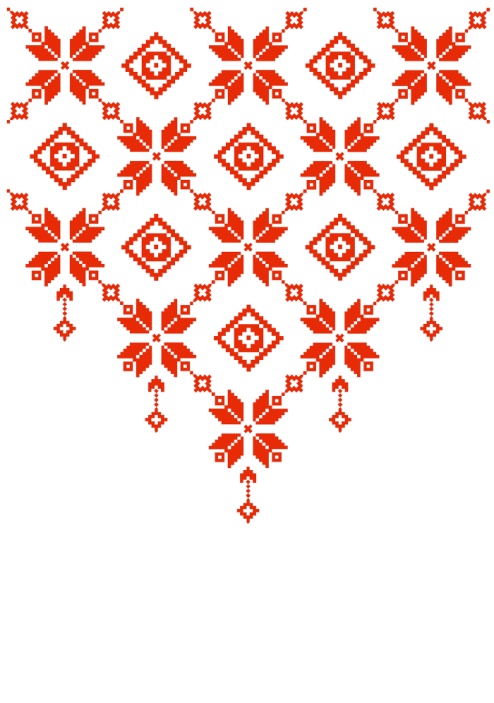 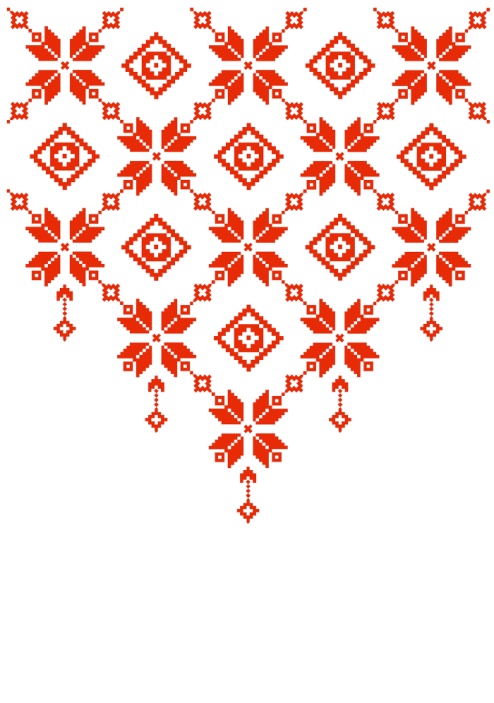 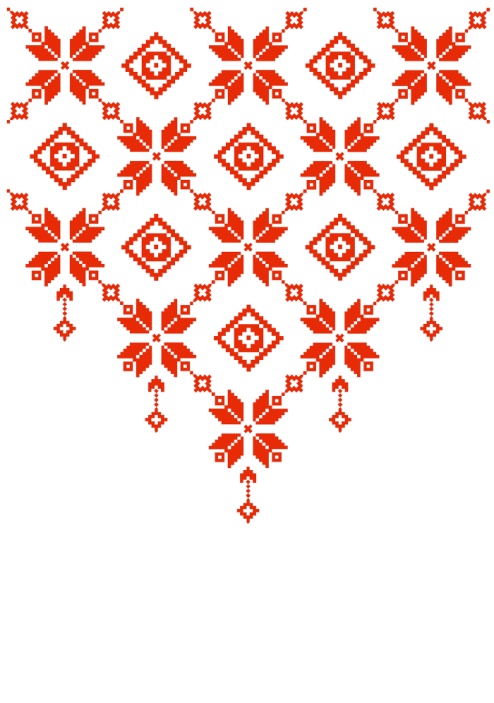 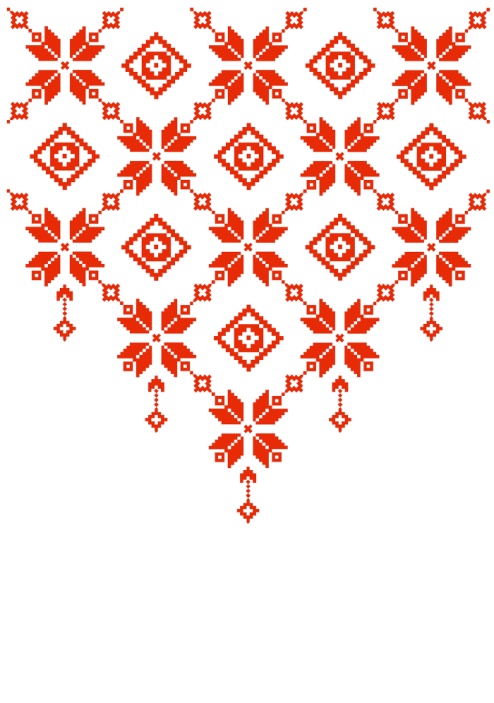 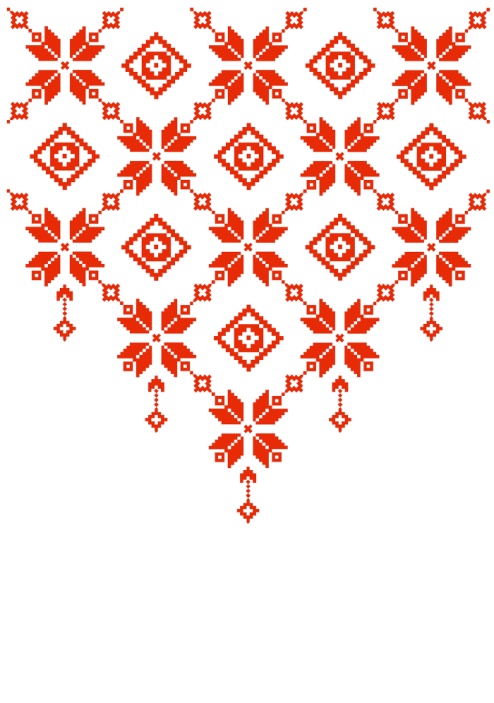 Сказ, у якім выражаецца пытанне, называецца… .
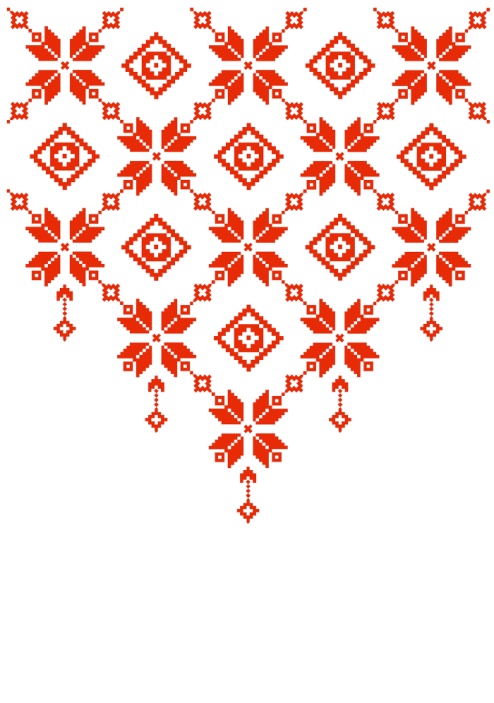 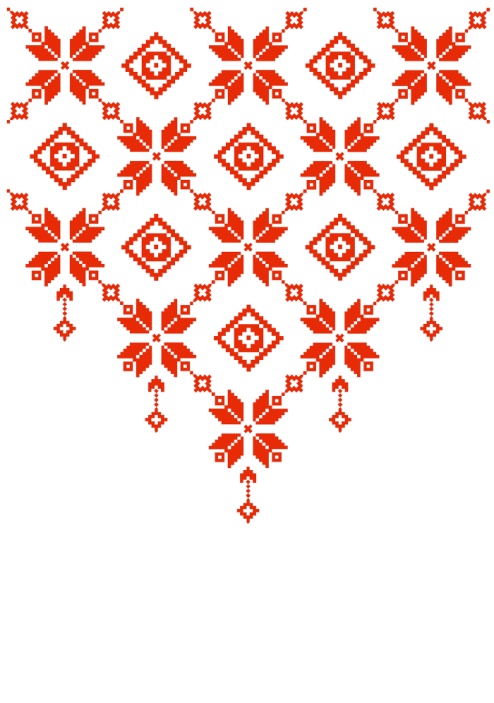 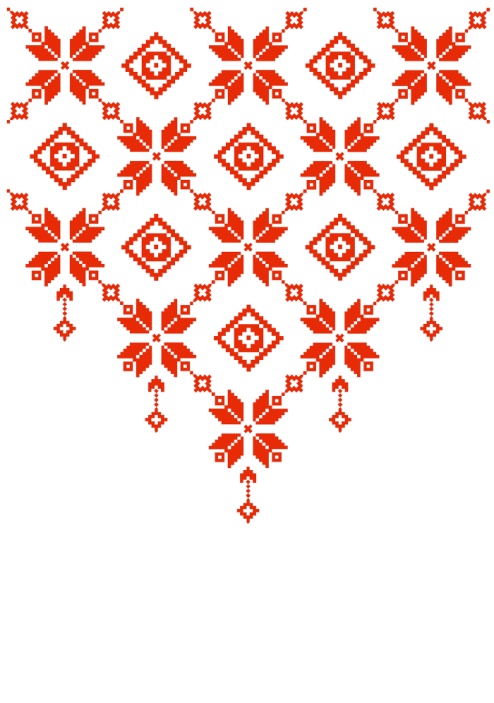 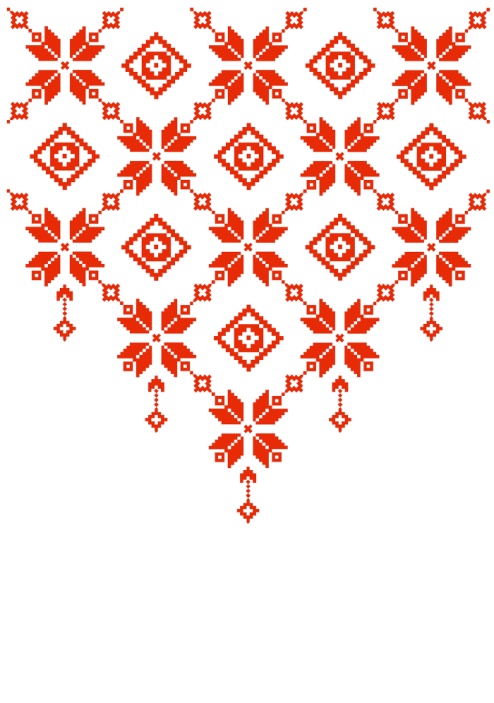 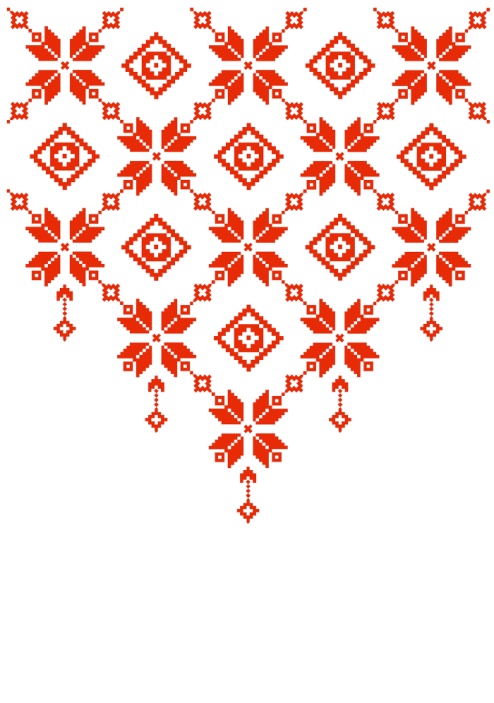 Сказ, у якім выражаецца просьба, загад, заклік да дзеяння, называецца … .
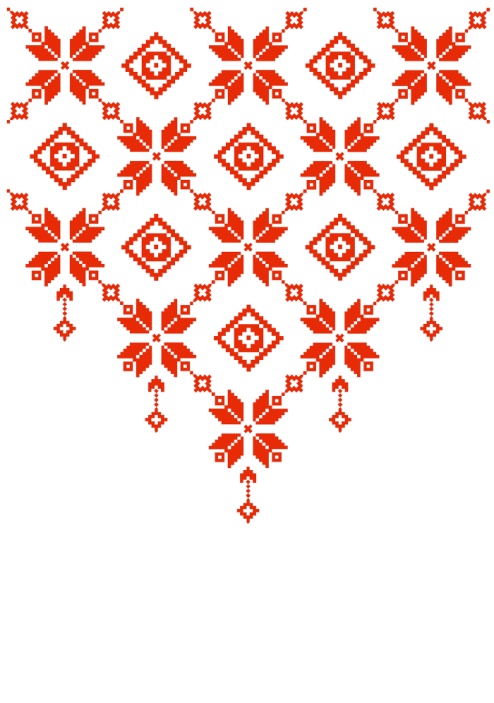 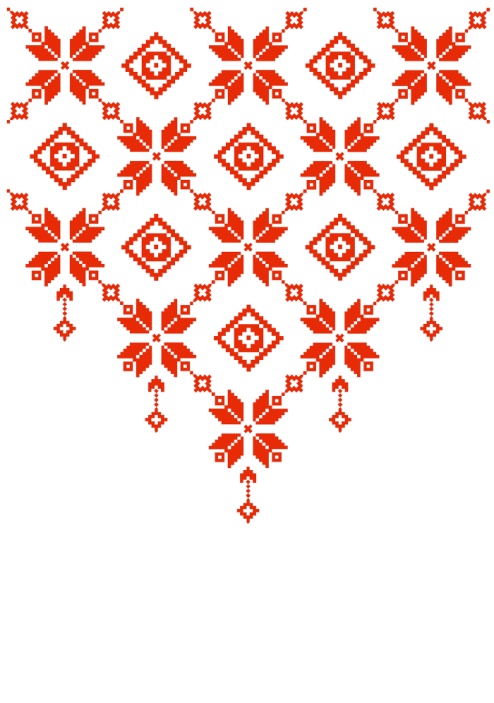 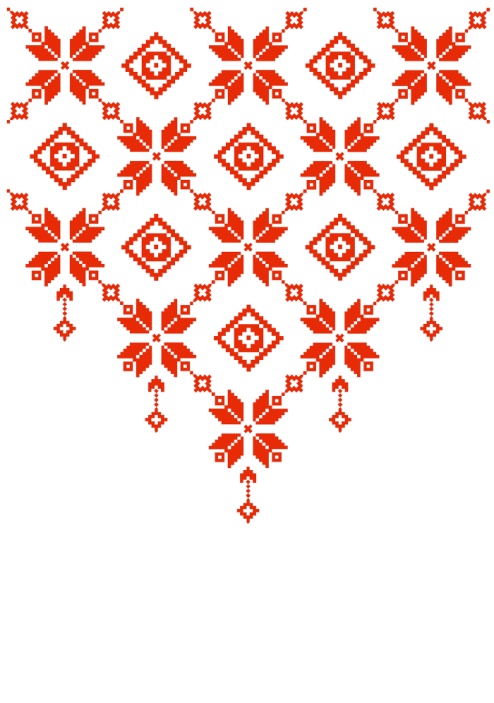 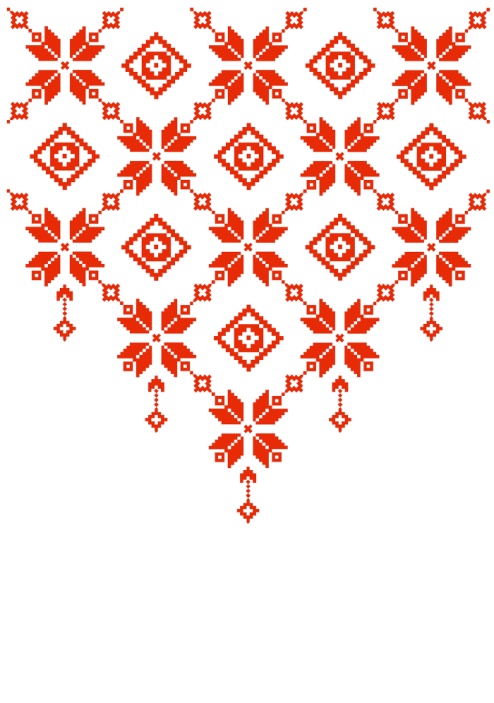 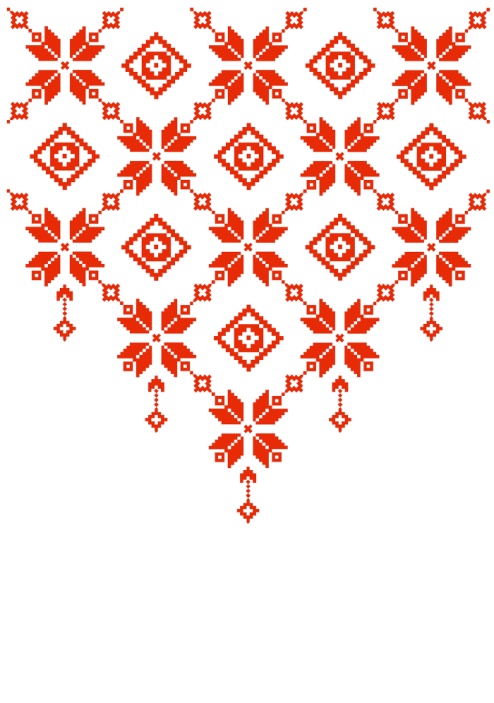 Сёння мы прыйшлі на ўрок беларускай мовы 

А вы любіце размаўляць на беларускай мове   

Любіце сваю родную мову
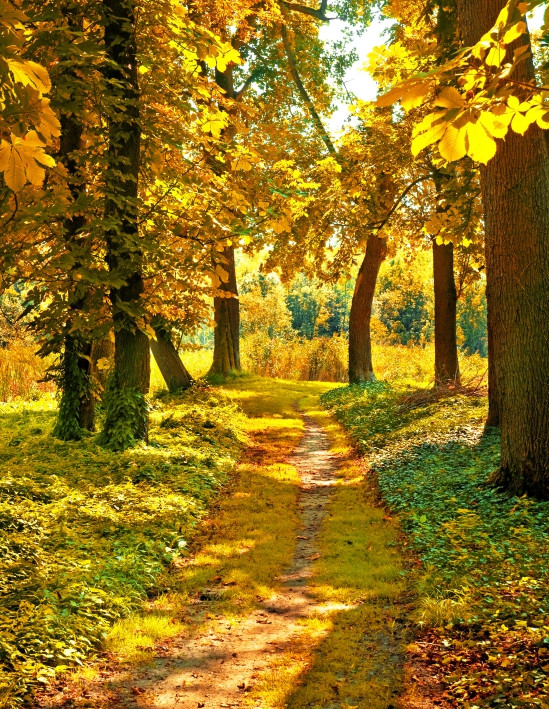 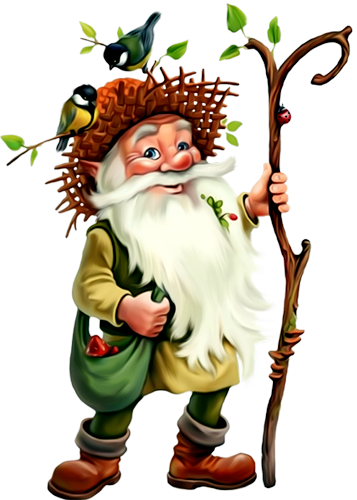 Лесавічок
Арфаграфічная хвілінка
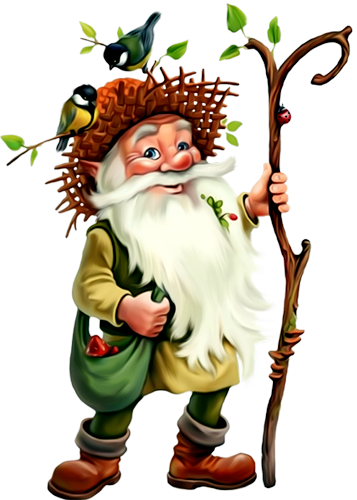 Вос..нь, вос..нь з..латая 
сее чары на з..млі. 
У сінім небе хмарка тае.
Рвуцца ў вырай жураўлі.
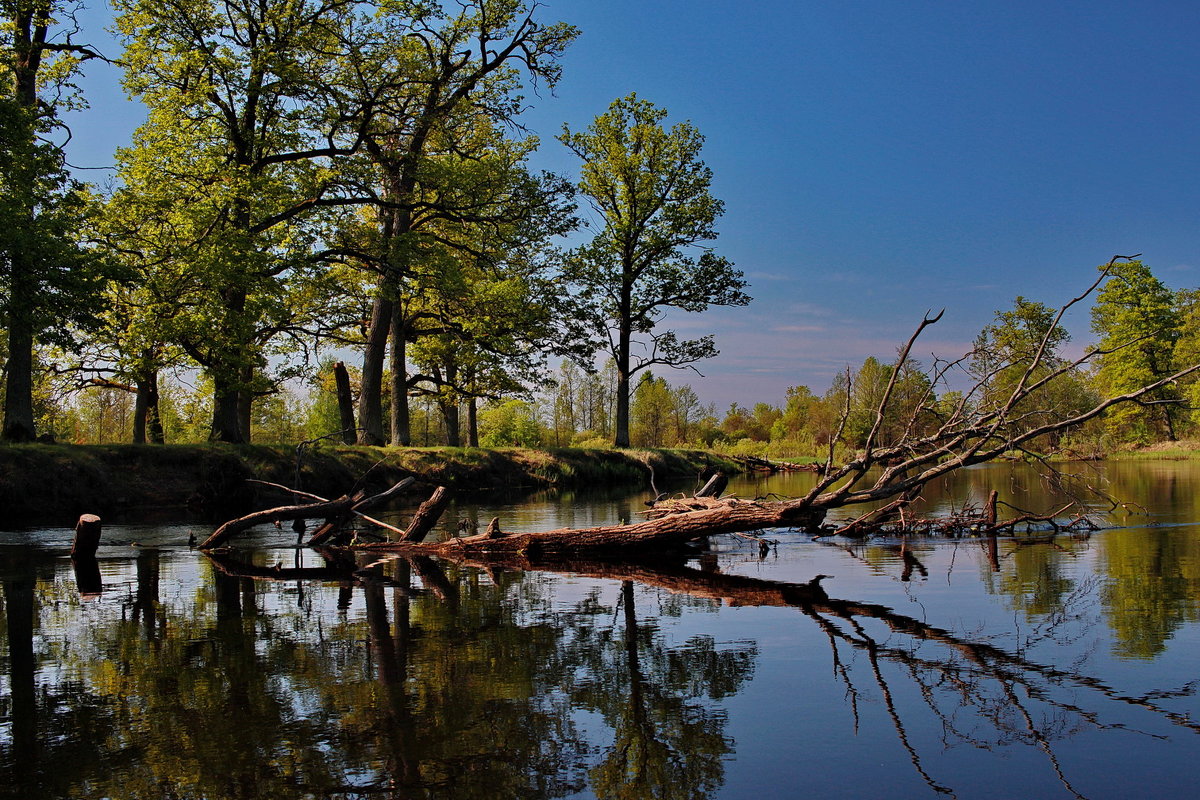 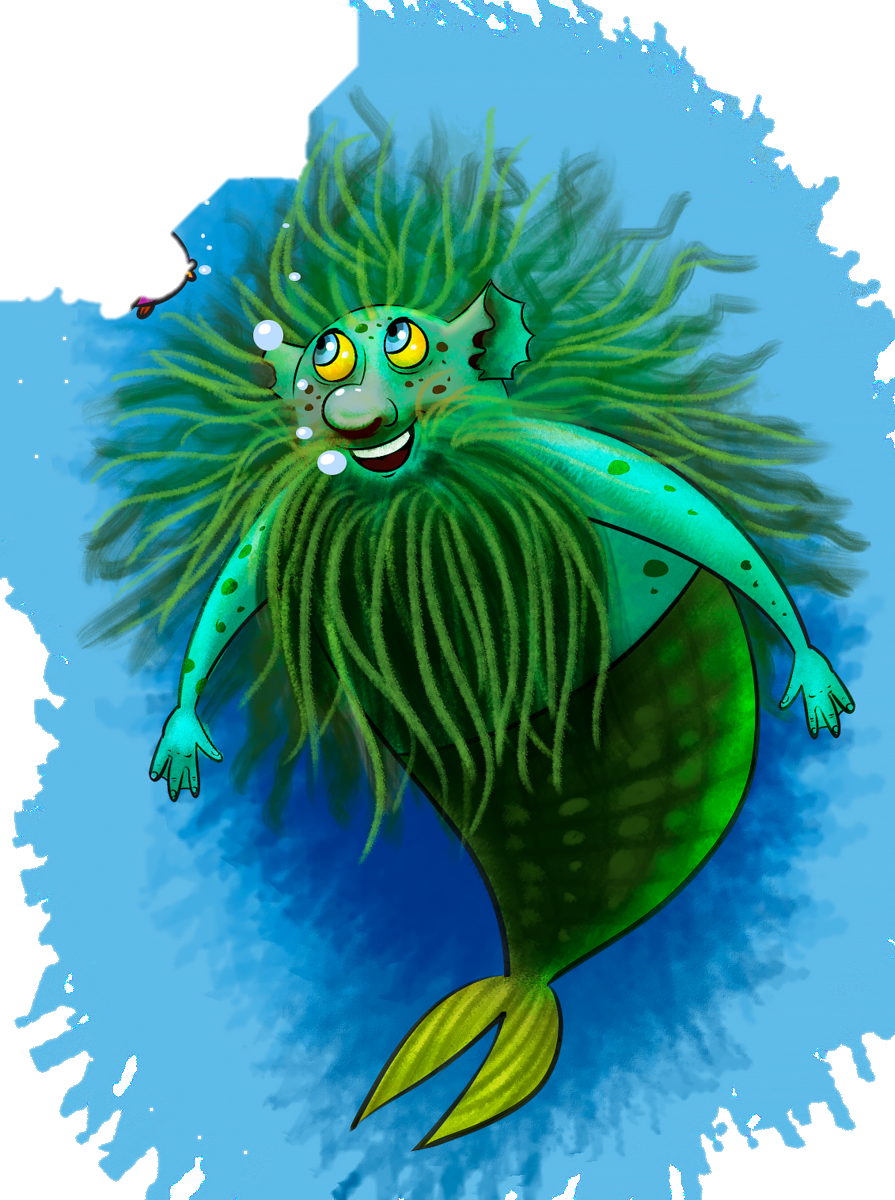 Вадзянічок
Практыкаванне 105, ст.68
… зацягнулі ўсё неба.
Хмары зацягнулі ўсе неба.
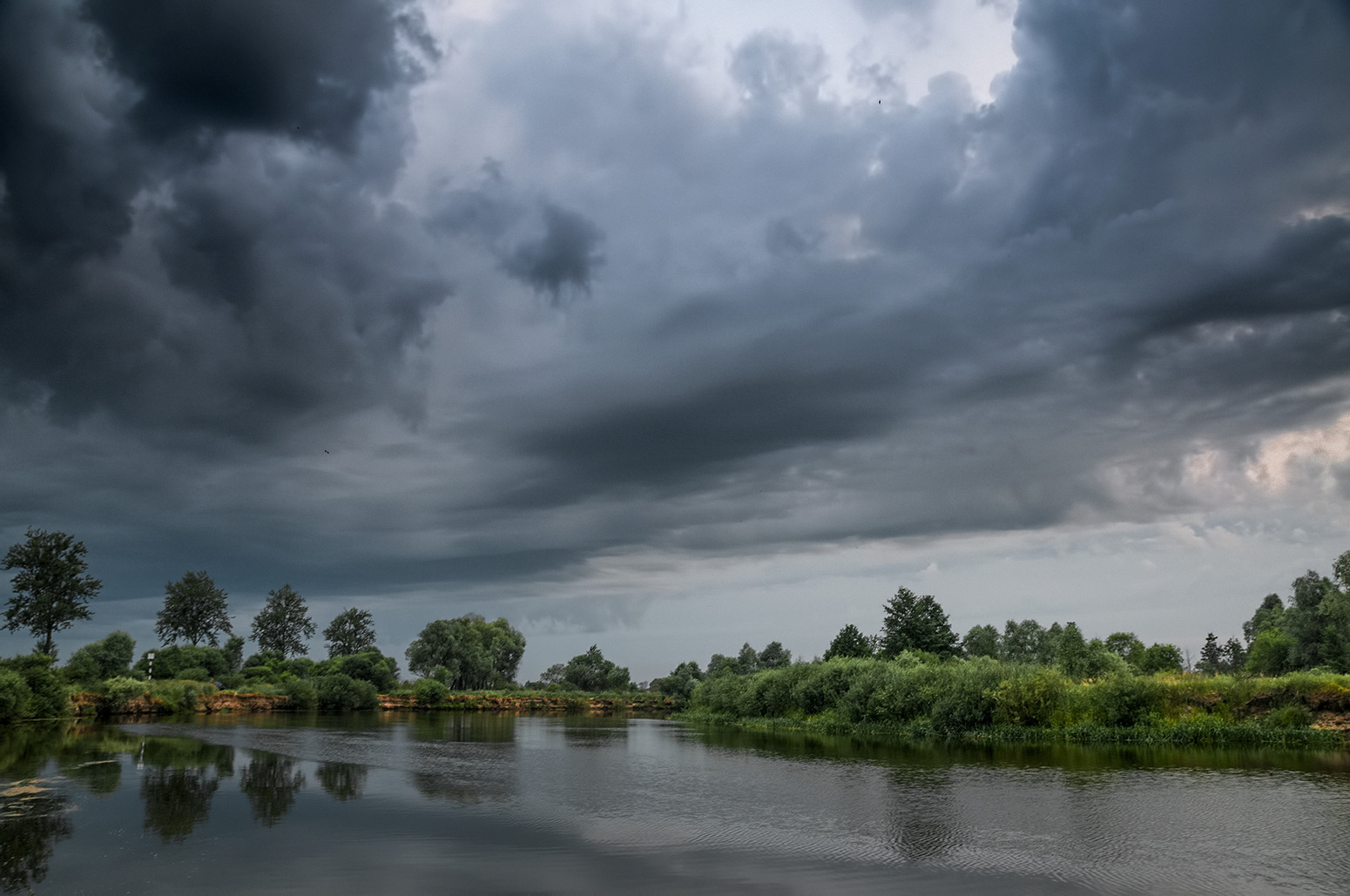 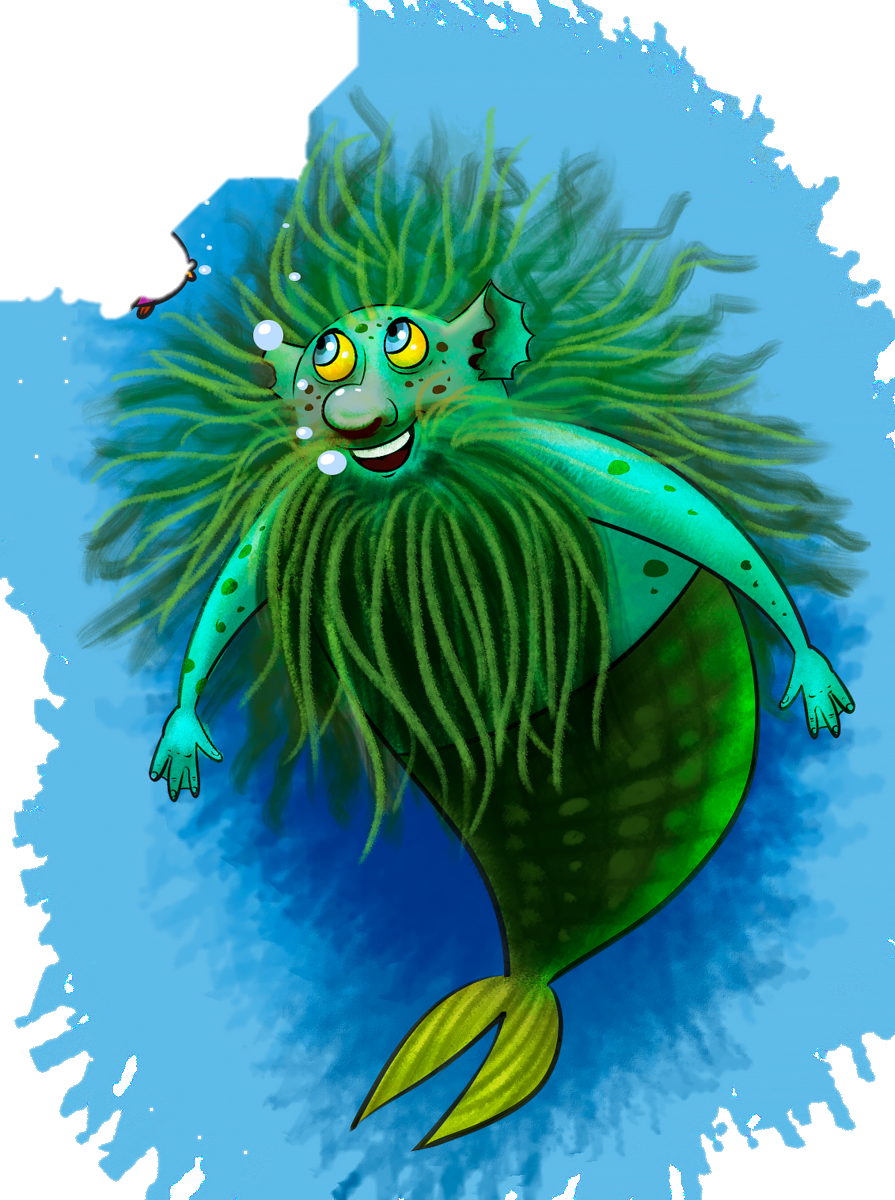 Практыкаванне 105, ст.68
Падзьмуў халодны … .
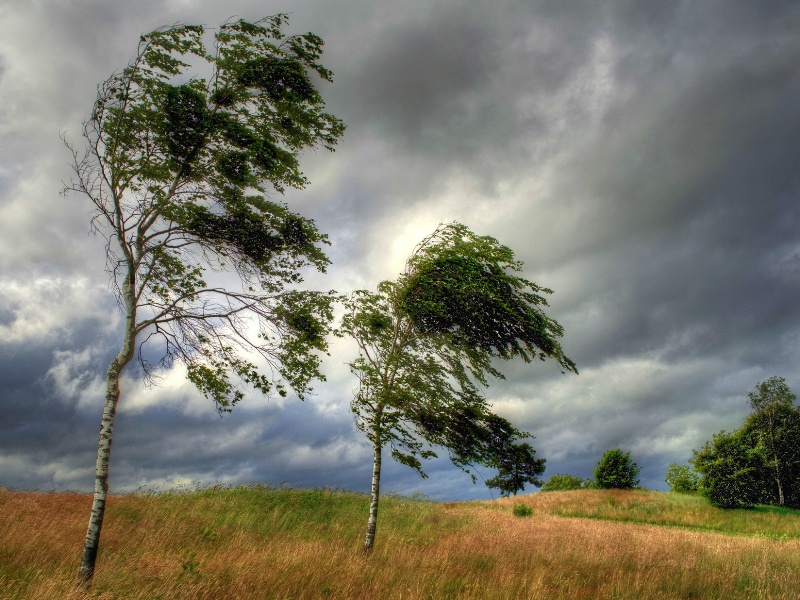 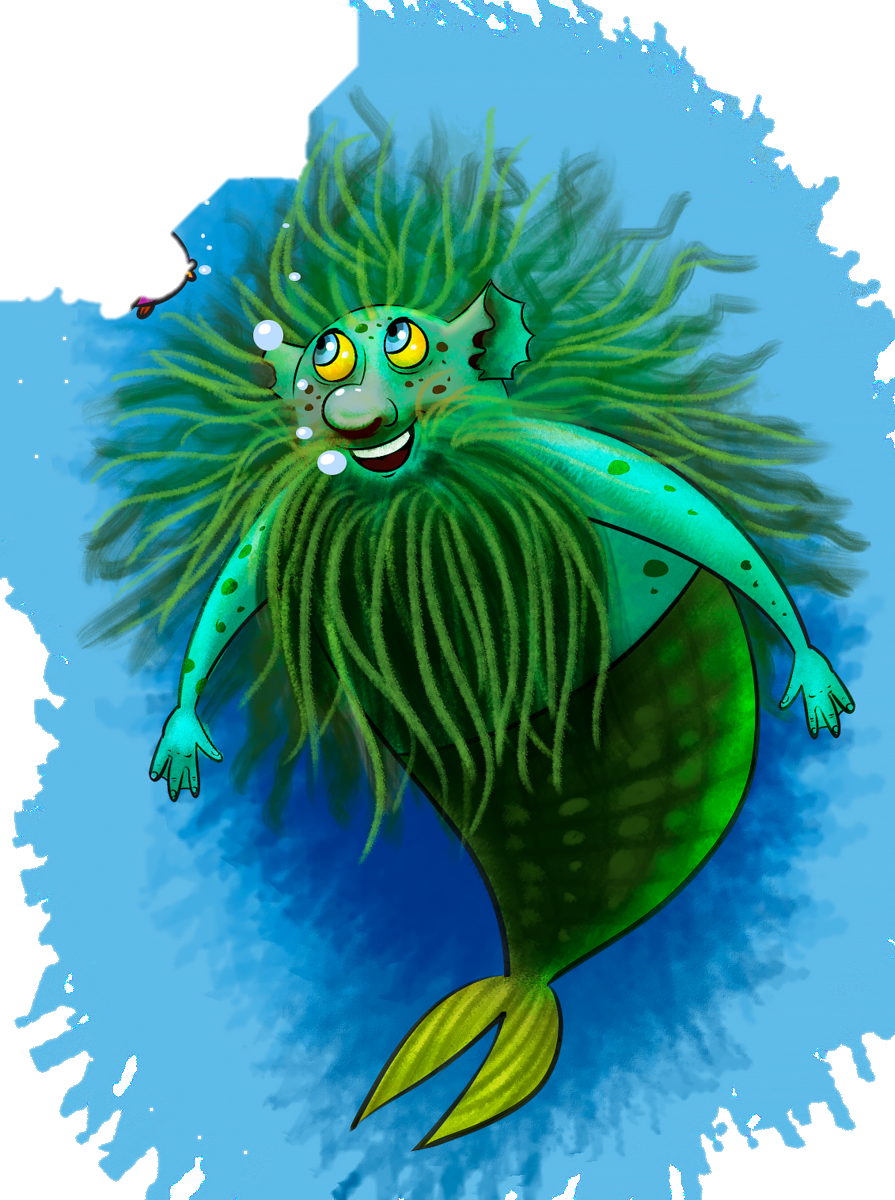 Практыкаванне 105, ст.68
Забліскалі яркія  … .
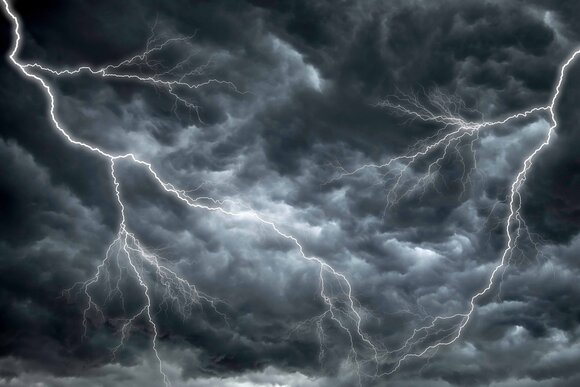 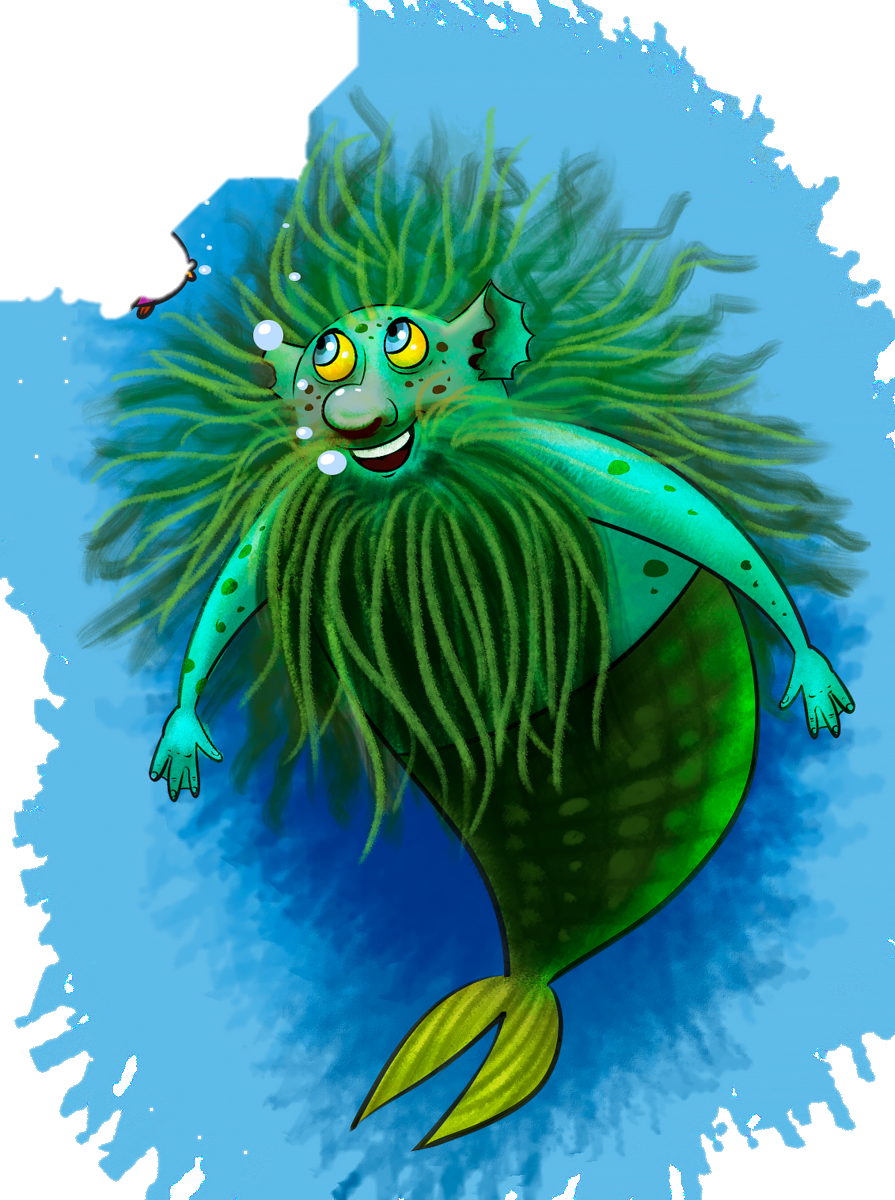 Практыкаванне 105, ст.68
Грымнуў  …  .
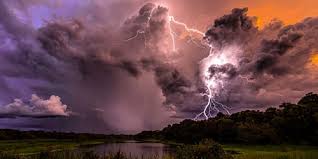 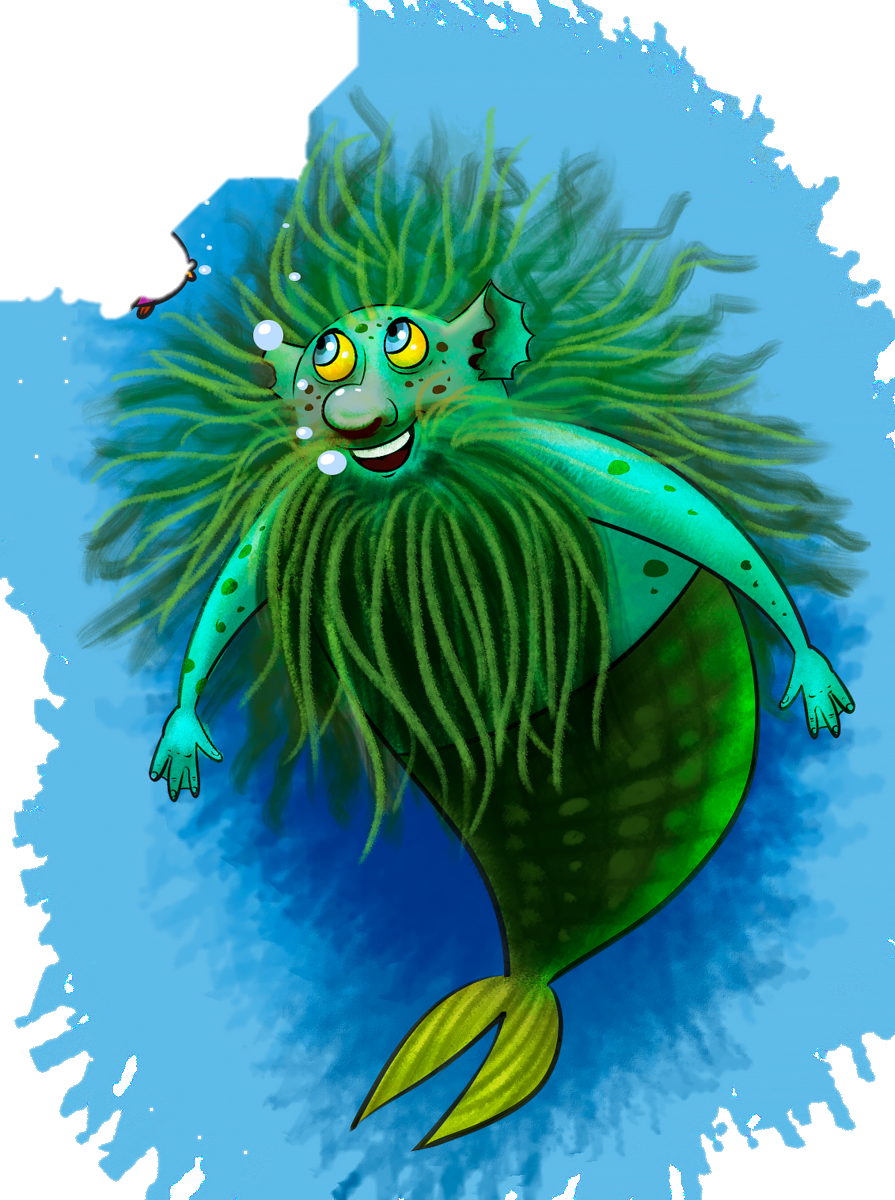 Практыкаванне 105, ст.68
На зямлю паліў  …  .
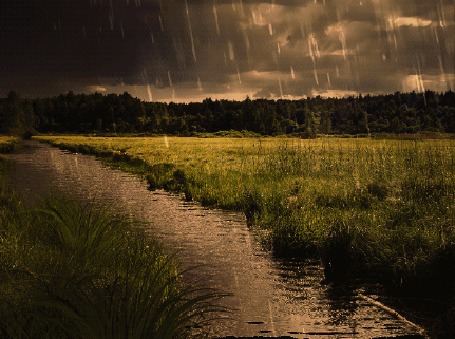 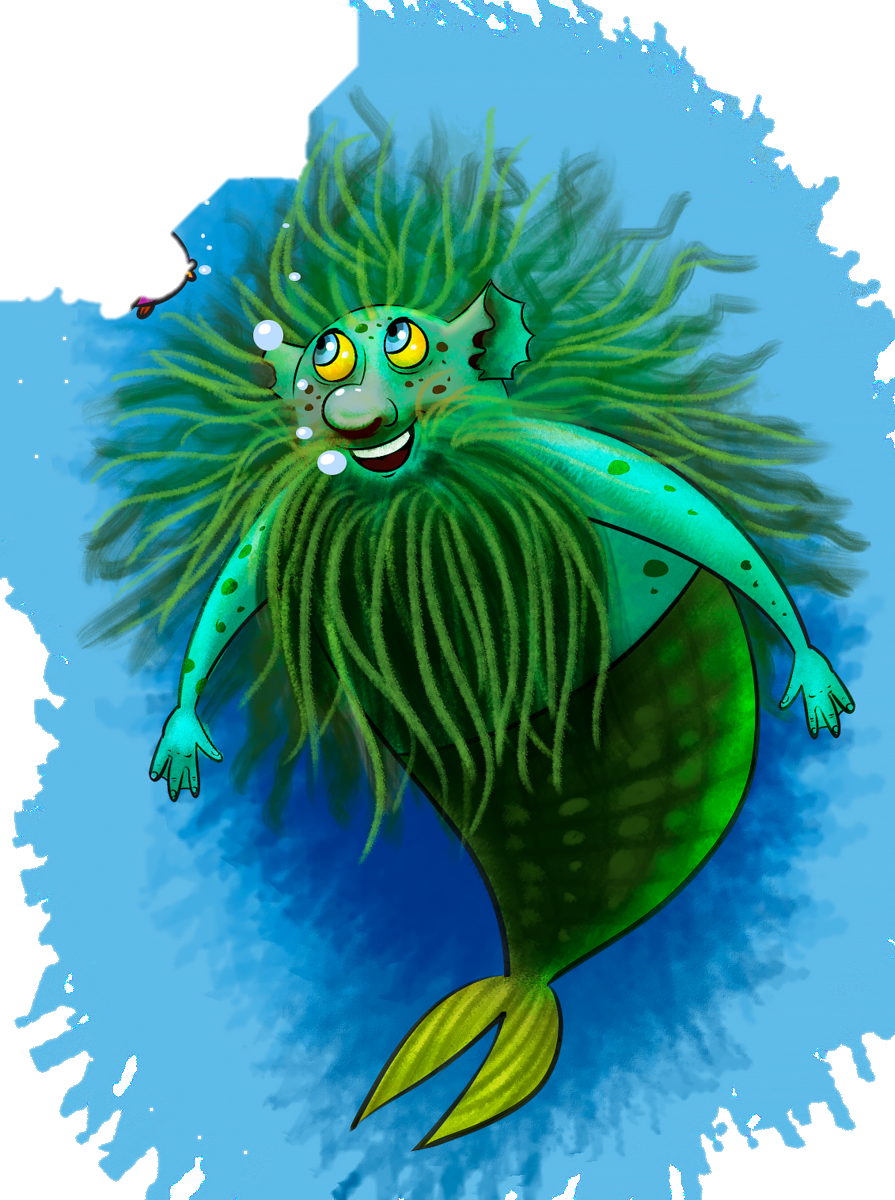 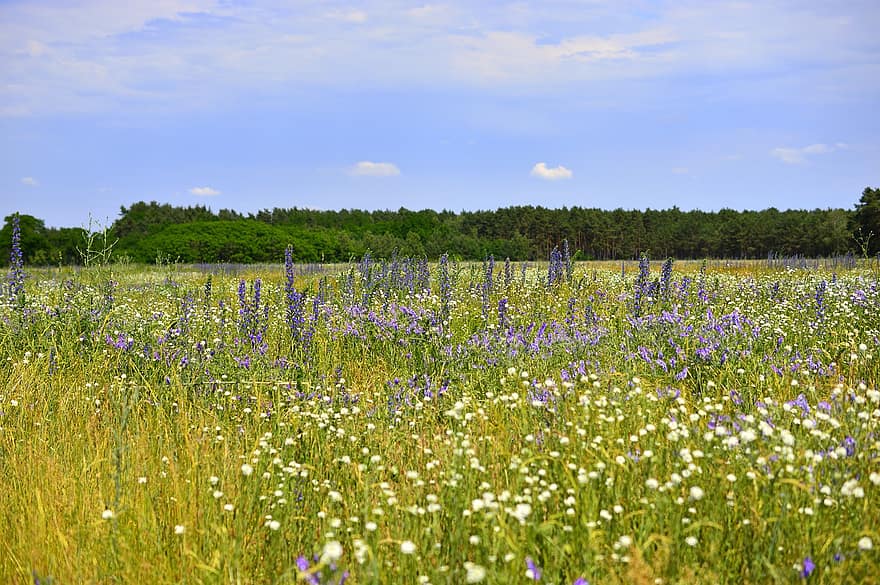 Фізкультхвілінка
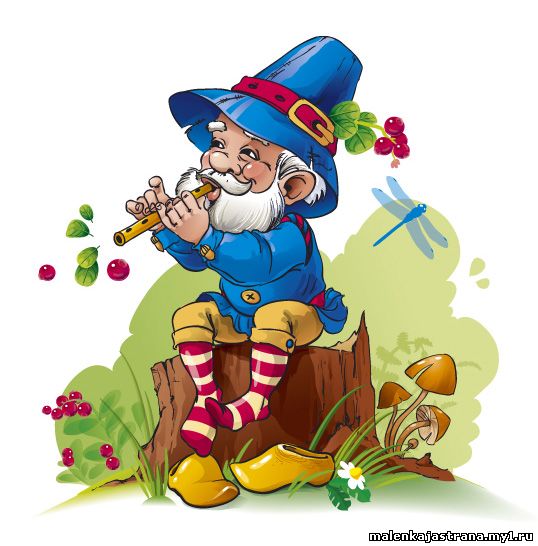 Лугавічок
Устаньце, дзеткі, усміхніцеся, 
Зямлі нашай пакланіцеся 	
За шчаслівы дзень учарашні.

Усе да сонца пацягніцеся, 	
Улева, управа нахіліцеся, 	
Верацёнцам пакруціцеся.

Раз прысядзьце, два прысядзьце
І за парты ціха сядзьце.
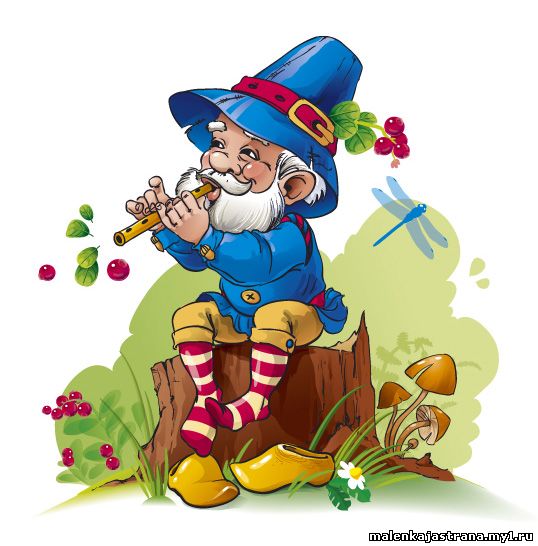 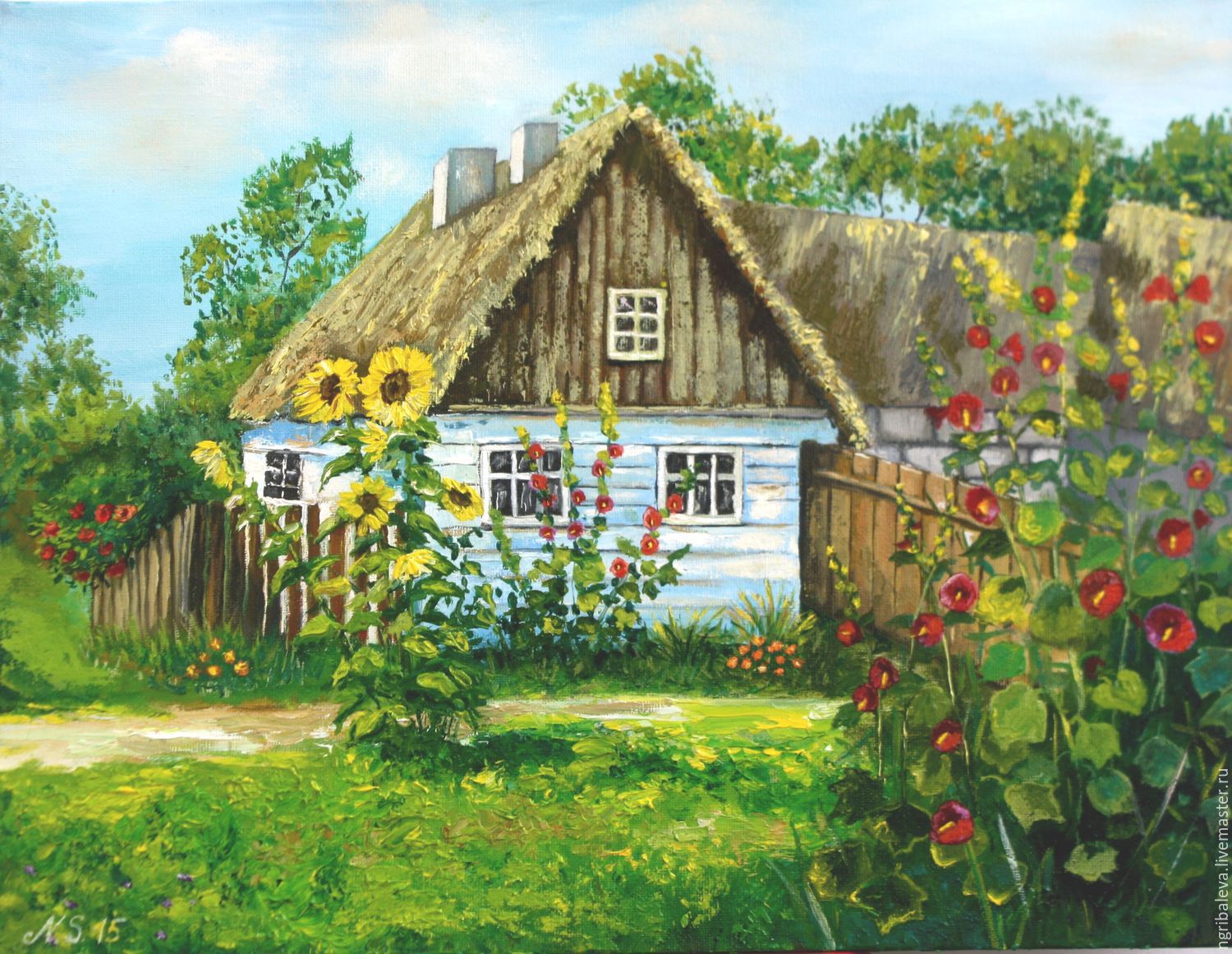 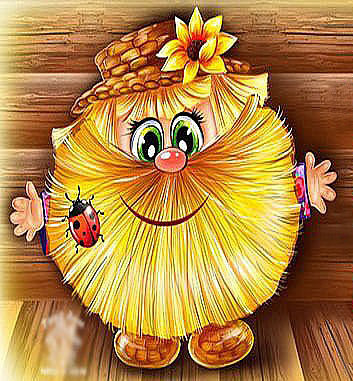 Дамавічок
Курачка, зярнятку, па, збірае, бывае, сытая, і.
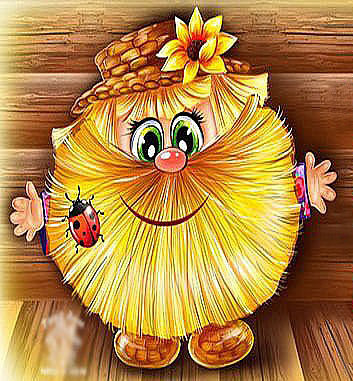 Праверце сябе:
На палянцы раслі магутныя дубы.
Дрэвы шумелі ад ветру.
На зямлю падалі спелыя жалуды.
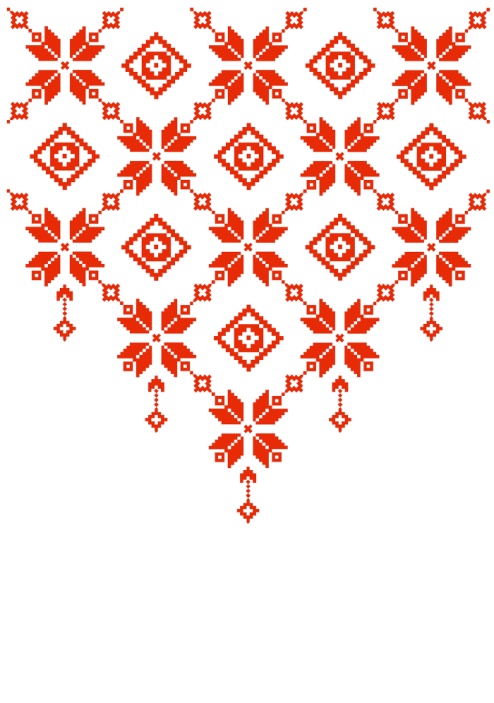 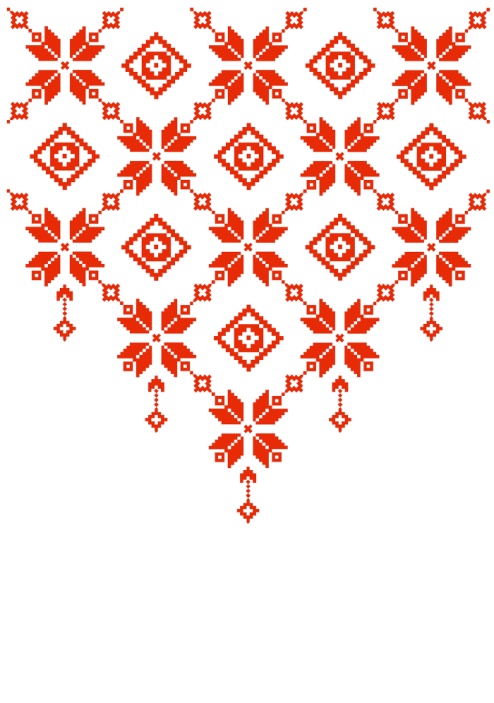 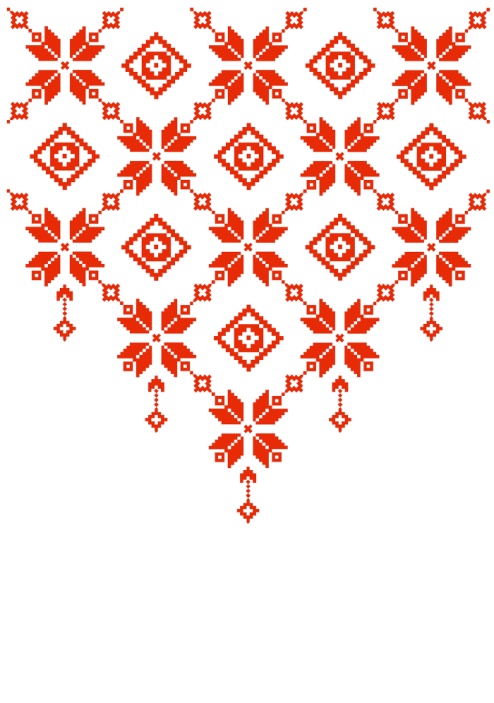 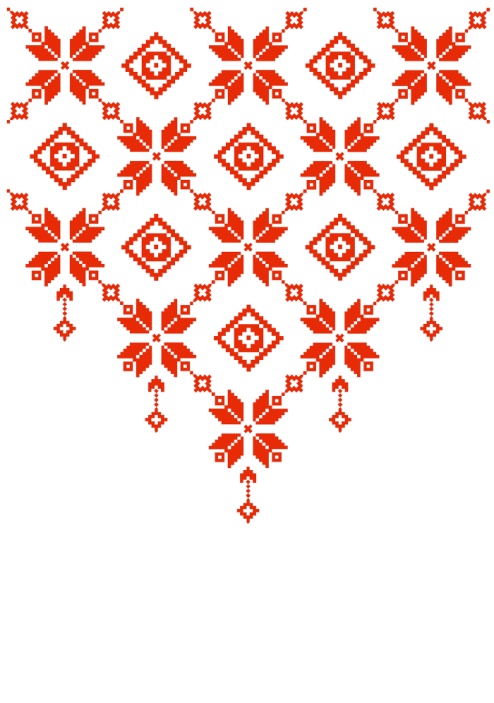 Дамашняе заданне
Пр. 109, правіла на ст.68
Дзякуй за працу!
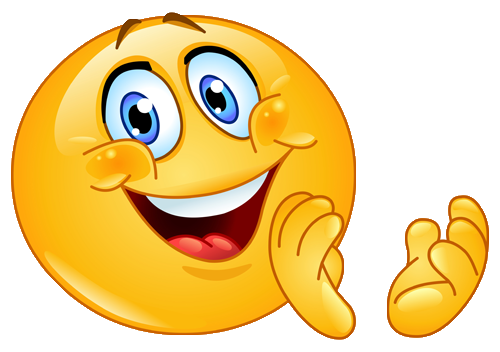